Acides et bases
Niveau : TSTL PCM
Positionnement de la leçon, prérequis
Électronégativité
Formule de Lewis
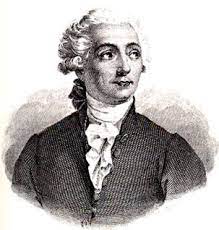 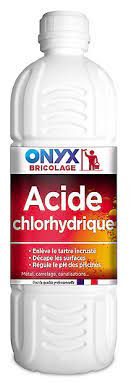 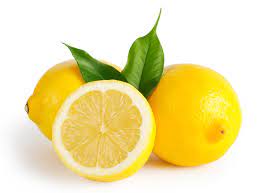 => Comprendre ce que sont des acides et bases de Brönsted et quelles sont leurs applications
Rappels équilibrage d’une équation de réaction chimique :
« Rien ne se perd, rien ne se crée, tout se transforme » (Lavoisier, 18e)
Conservation de la charge
Conservation du nombre de moles de chaque élément chimique



Application : 
Compléter les réactions suivantes et donner les couples acides-bases mis en jeu :
NH3 + CH3COOH -> NH4+ + ?
HCl + H2O -> Cl- + ?
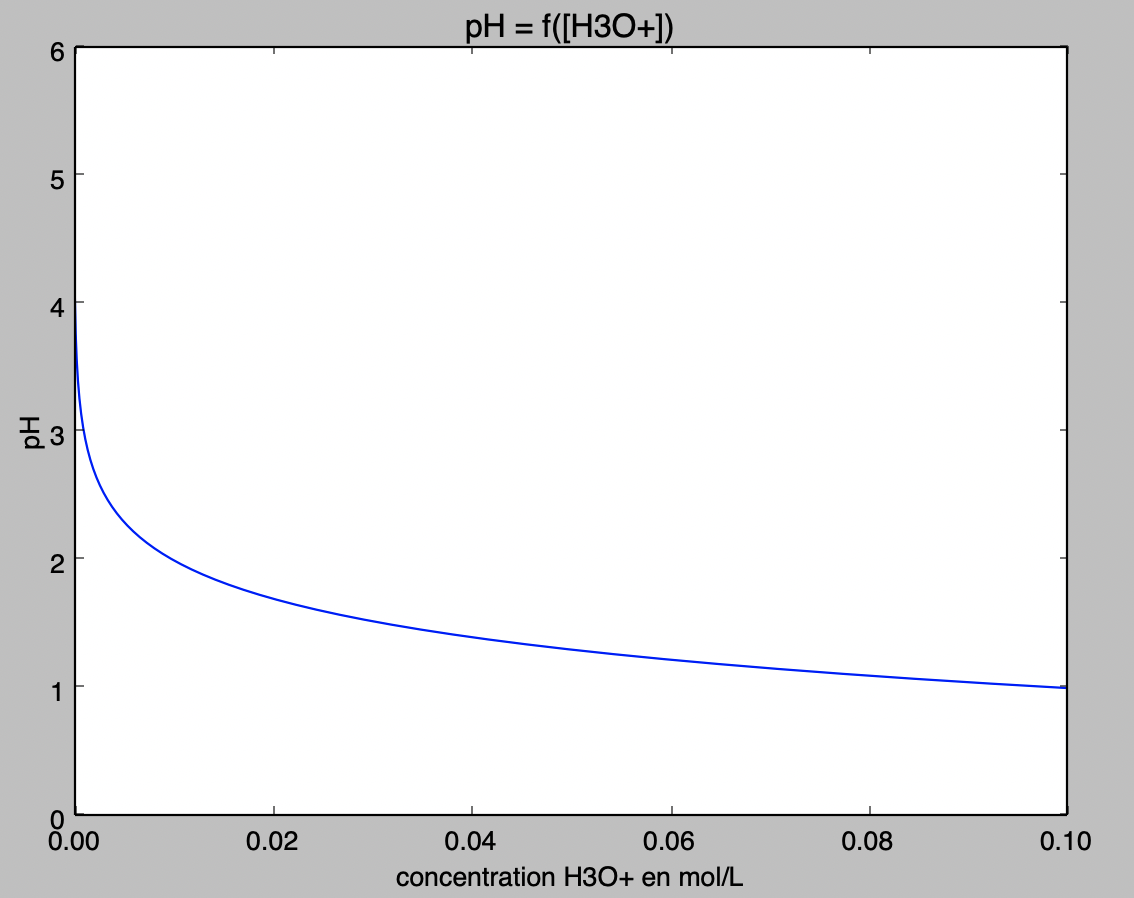 Par lecture graphique :
[H3O+] = 0,08 mol/L : pH = 1,1
[H3O+] = 0,04 mol/L : pH = 1,4
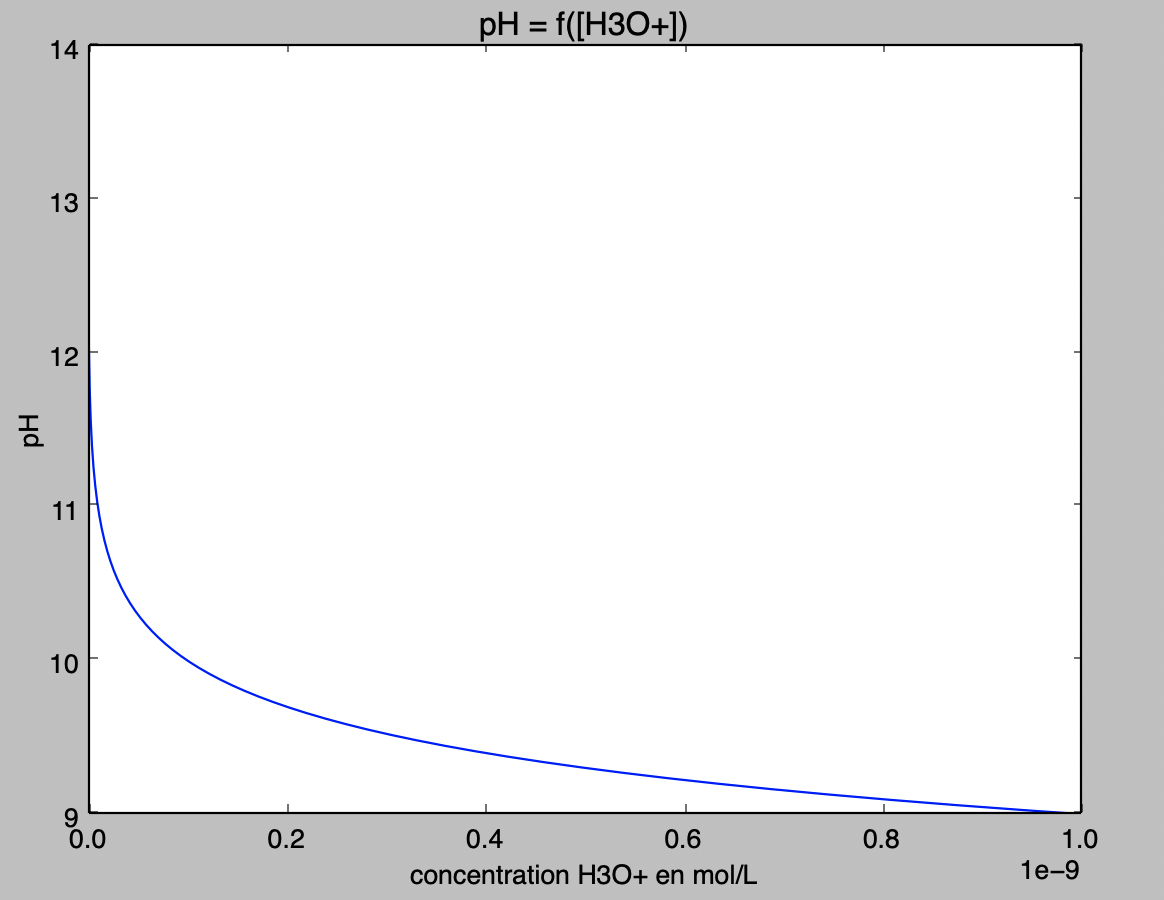 Par lecture graphique :
[H3O+] = 8*10-10 mol/L : pH = 9,1
[H3O+] = 4*10-10 mol/L : pH = 9,4
Mesures de pH
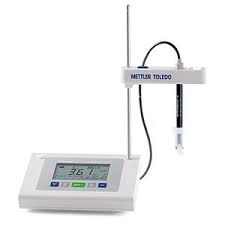 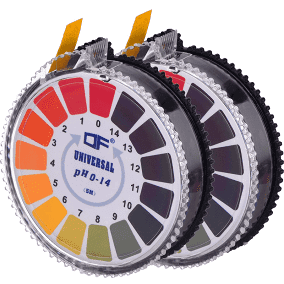 Solutions tampons - exemples
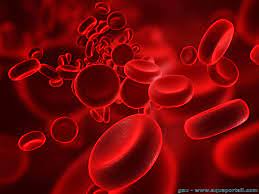 Le sang est un milieu tamponné. Le pH du sang artériel est de 7,4, celui du sang veineux est de 7,35. Toutes déviations supérieures à 0,5 unités de pH dans un sens ou dans l’autre entraine un dérèglement du système nerveux suivi de la mort respiratoire.
Solutions tampon pH-mètre :
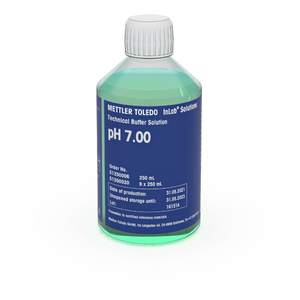 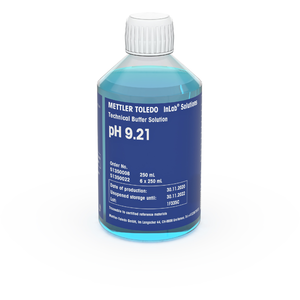 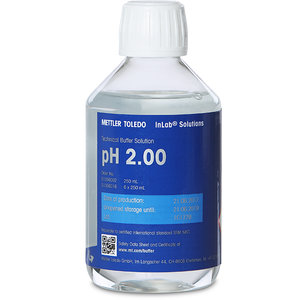 Bibliographie des images
Sang : aquaportail.com
Papier pH : Amazon
pH-mètre : laboandco.com
Citron : conservation-nature.fr
Acide chlorhydrique : champion-direct.com
Solutions tampon pH-mètre : toledo